Воспитатель




Подготовила:
Гриценко Валентина, 
обучающаяся 10 класса
МКОУ СОШ №6
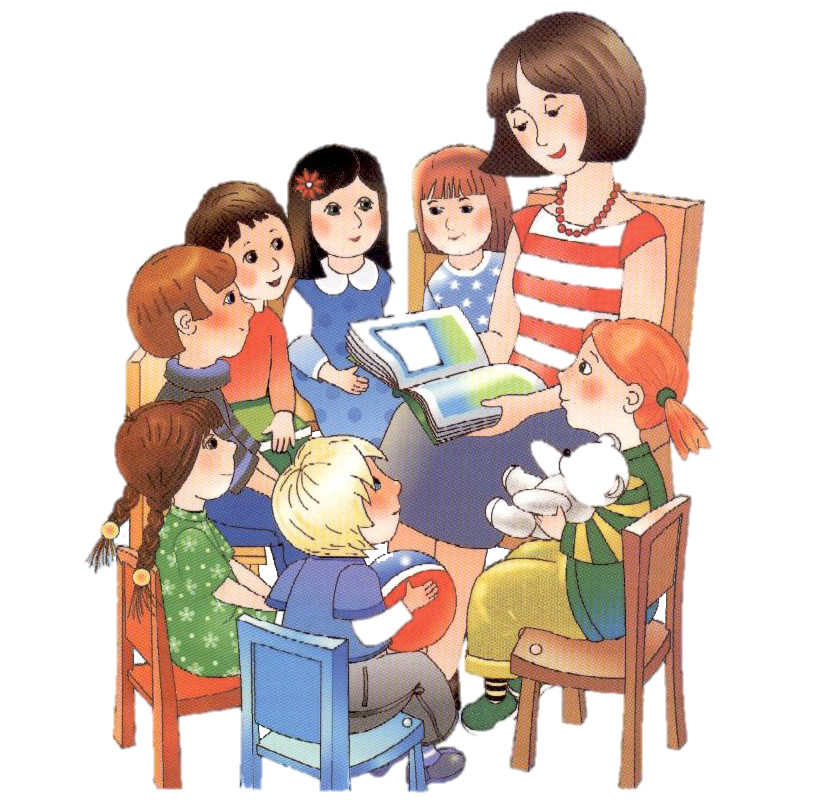 История профессии
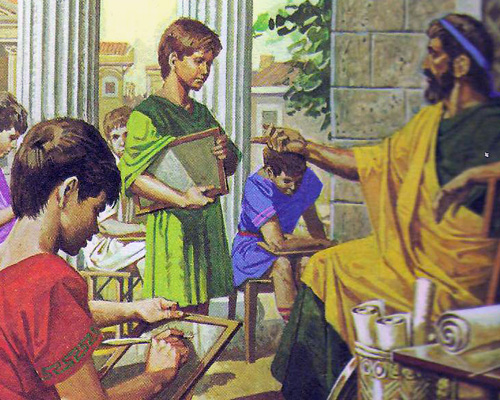 Профессия воспитателя появилась впервые еще в Античной Греции,но не получила была распространена, поскольку воспитанием детей состоятельных людей занимались рабы, а дети крестьян не получали образования вообще. В эволюционирующем обществе , профессия воспитателя переросла в профессию домашнего наставника, чья цель была сосредоточена на воспитании потомства работодателя.
Несколько веков назад, работа воспитателя и педагога обрела массовую направленность, чему способствовало появление первых школ. На плечи воспитателя была возложена огромная задача, заключавшаяся в формировании молодых юношей и девушек, и в последующем направлении на выбранный путь.
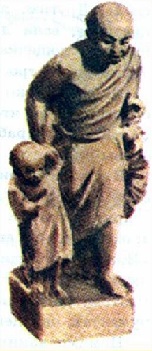 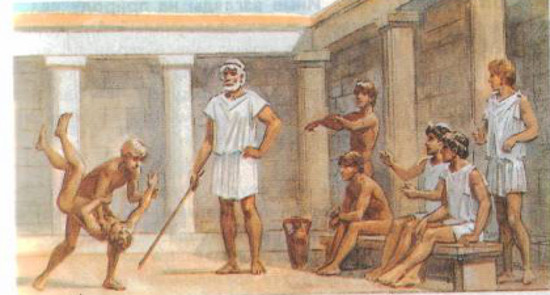 Есть такая профессия…
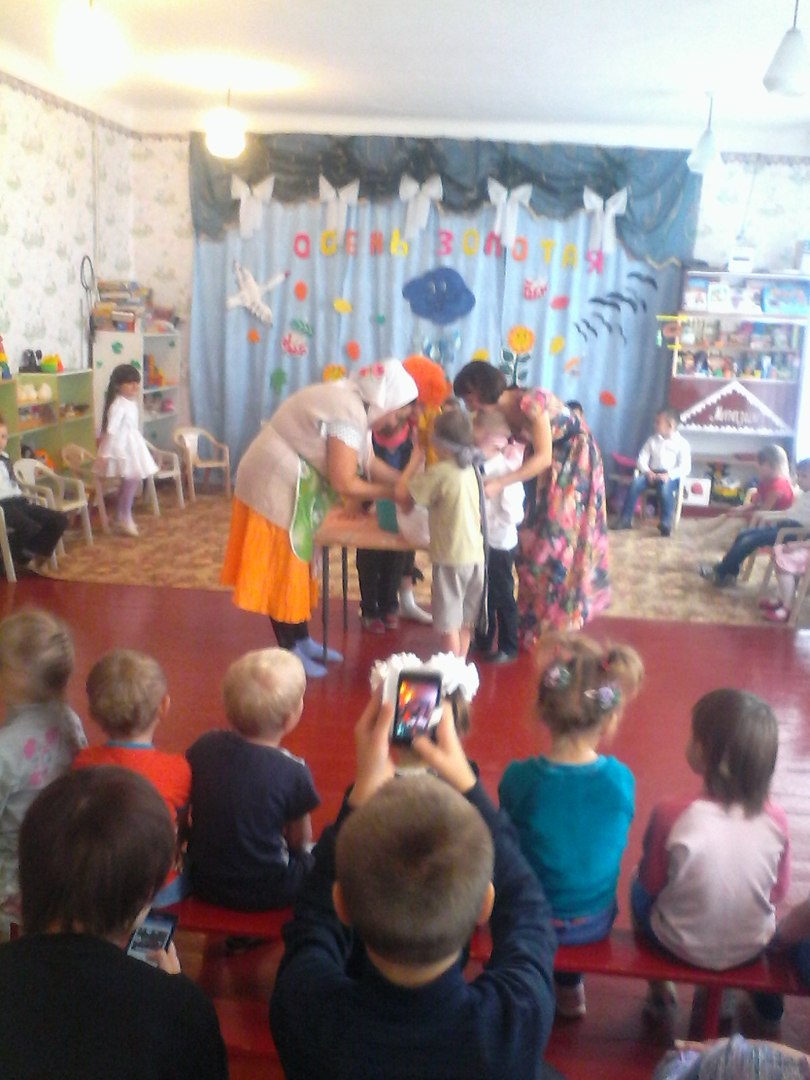 Воспитатель обязан всегда находится рядом с детьми: в группе, на прогулке, во время обеда и сна. Каждую минуту и секунду он должен неукоснительно следить за их благополучием и безопасностью. Но на этом не ограничиваются его обязанности. Кроме этого, воспитатель проводит развивающие занятия с детьми, читает и рассказывает им сказки, следит за порядком и дисциплиной в группе, ведет различную групповую документацию, принимает активное участие в организации и проведении утренников.
Важнее всего для воспитания детей считаю умение общаться с ними на равных, понимать и уважать их мнение, любить, безусловно, детей такими, какие они есть.
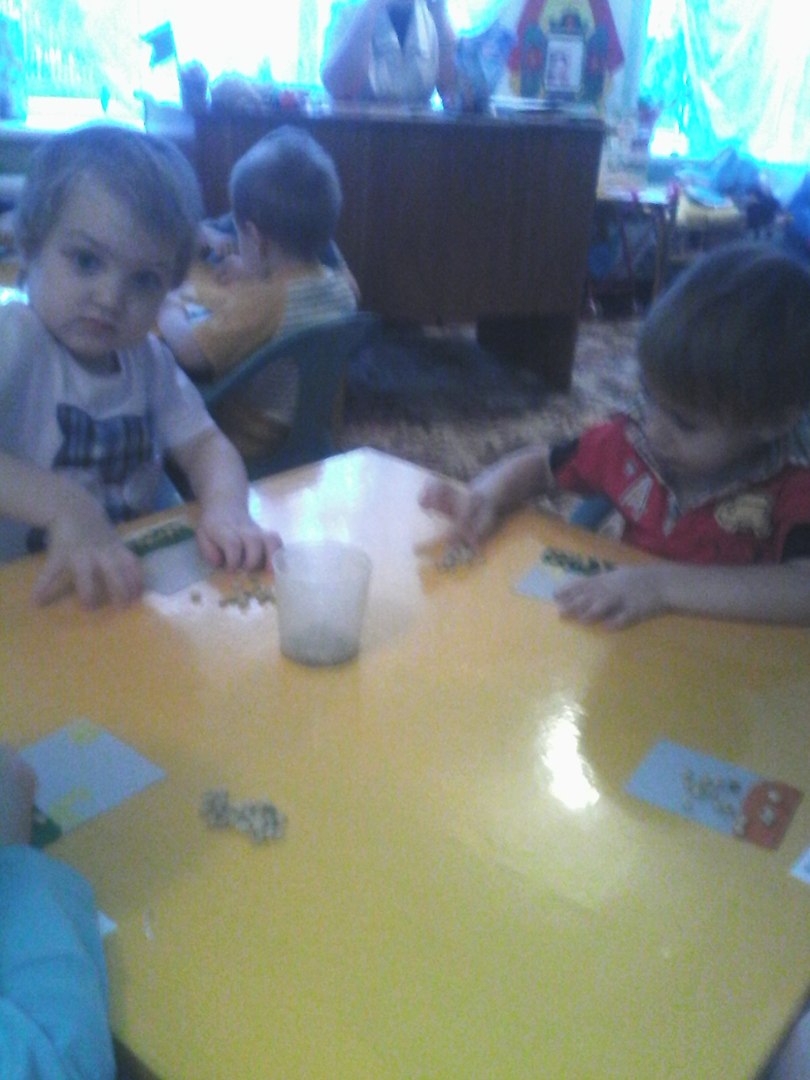 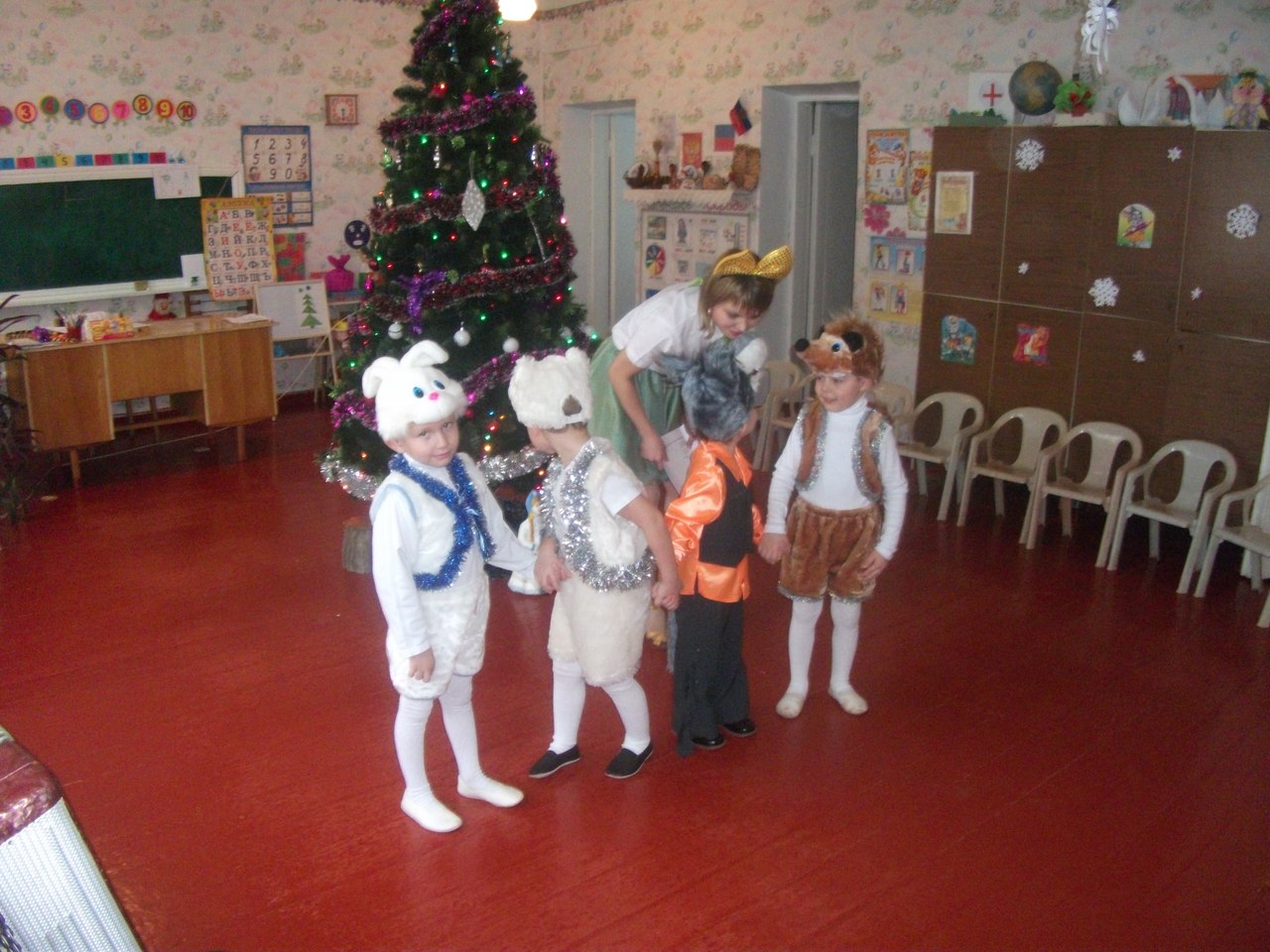 О специальности
Специальность можно получить в педагогическом вузе. Обычно за время учебы человек осваивает не только профессию воспитателя, но и одну дополнительную специализацию по выбору: изобразительной деятельности, физического воспитания, психолога.
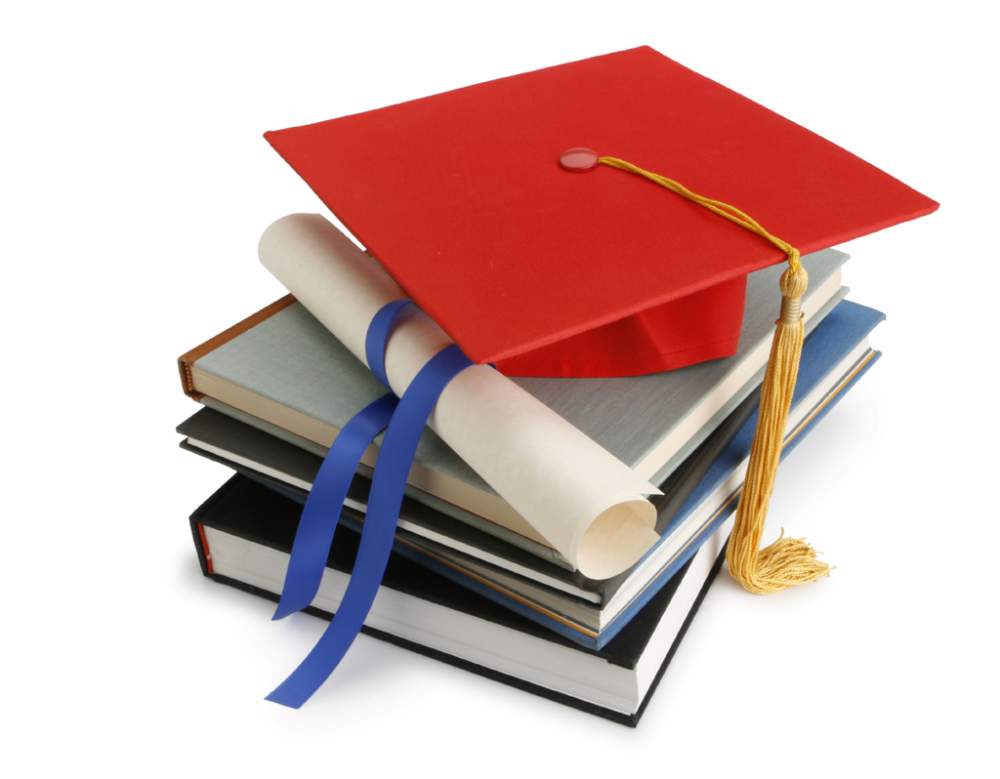 Необходимые качества
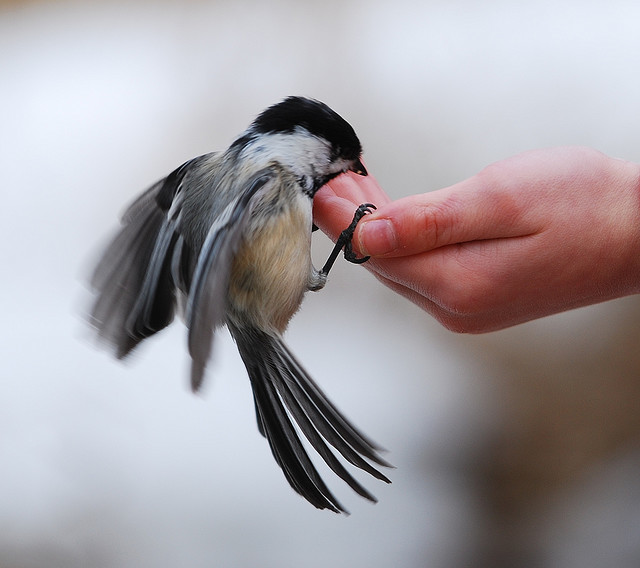 Внимательность 
Ответственность
Отзывчивость
Тактичность
Общительность 
Терпеливость
Любовь к детям
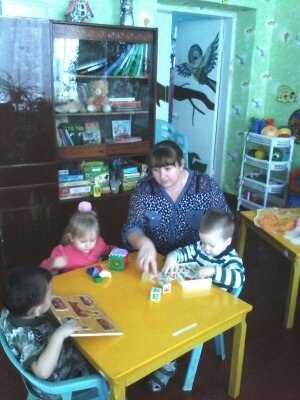 Так же любой воспитатель должен уметь превратить любой день в праздник…
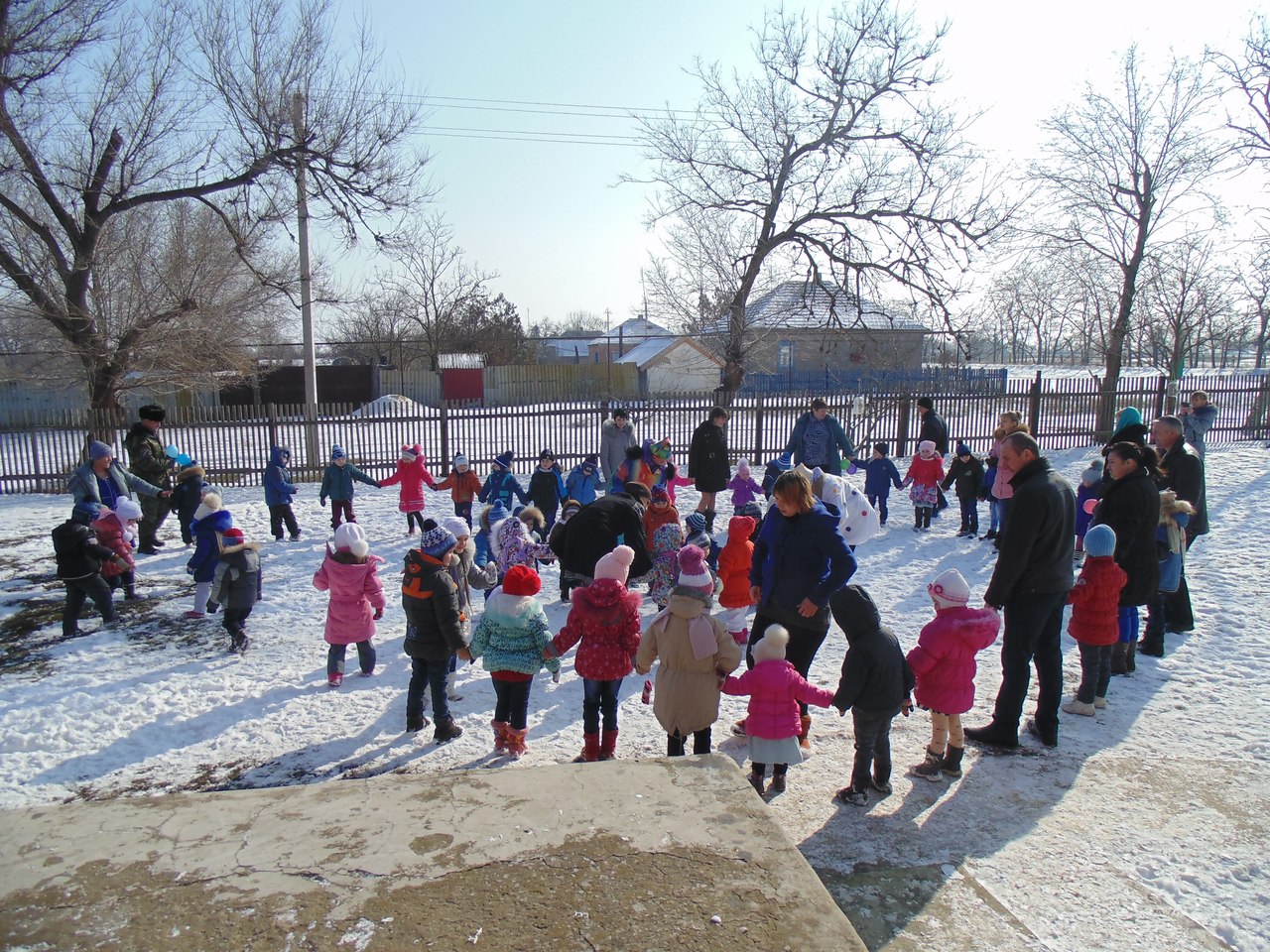 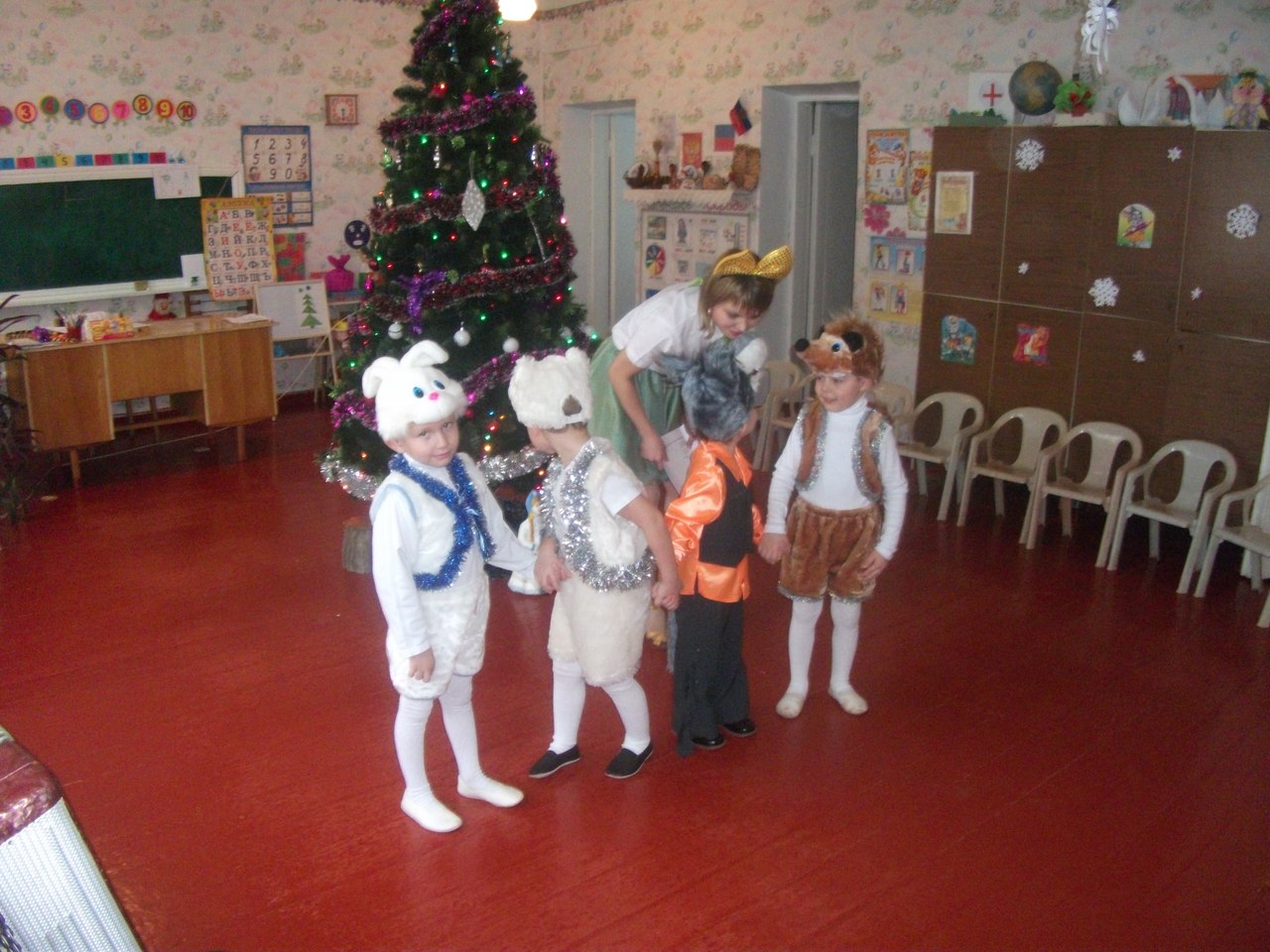 Научить чему-то новому
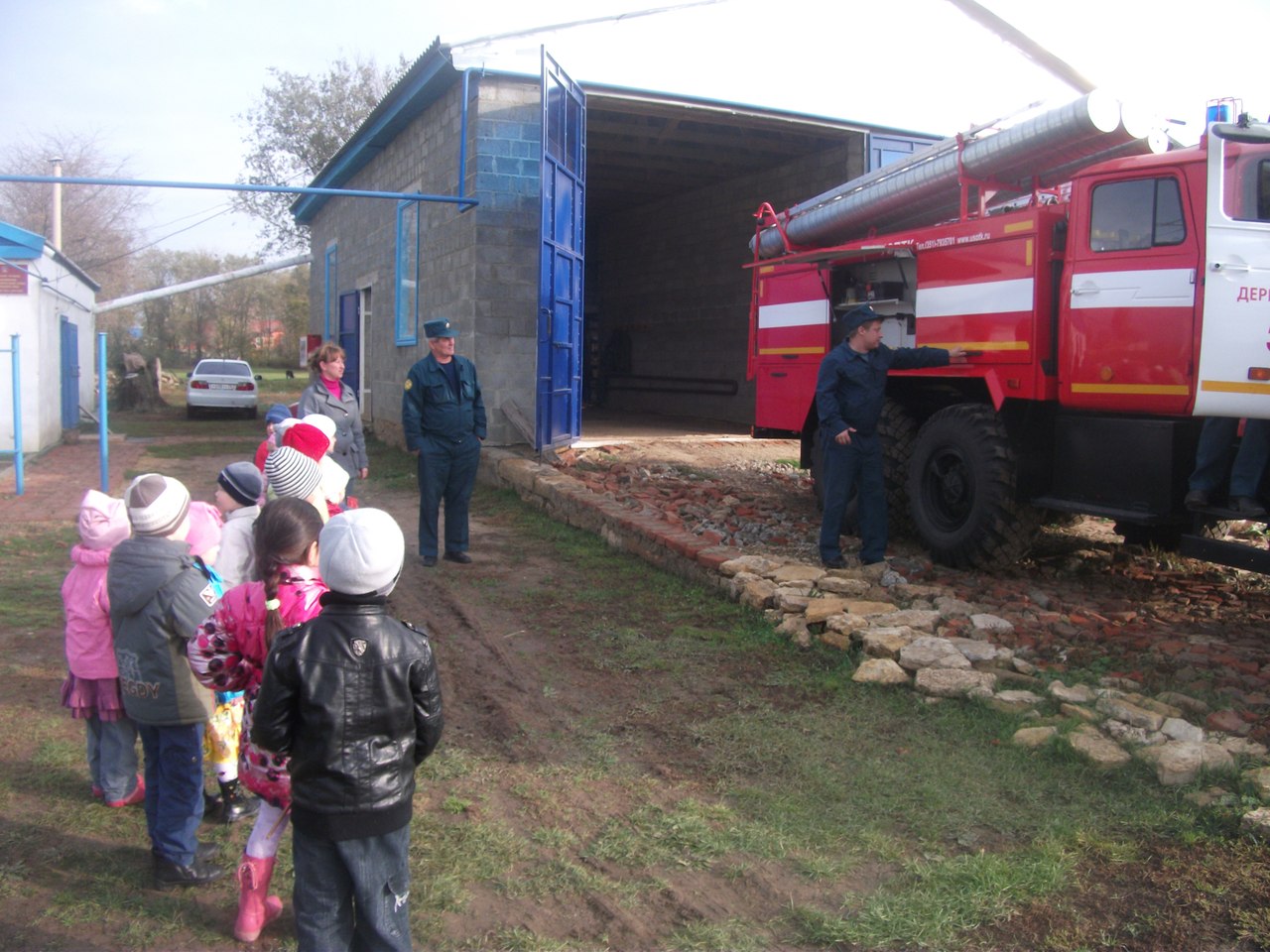 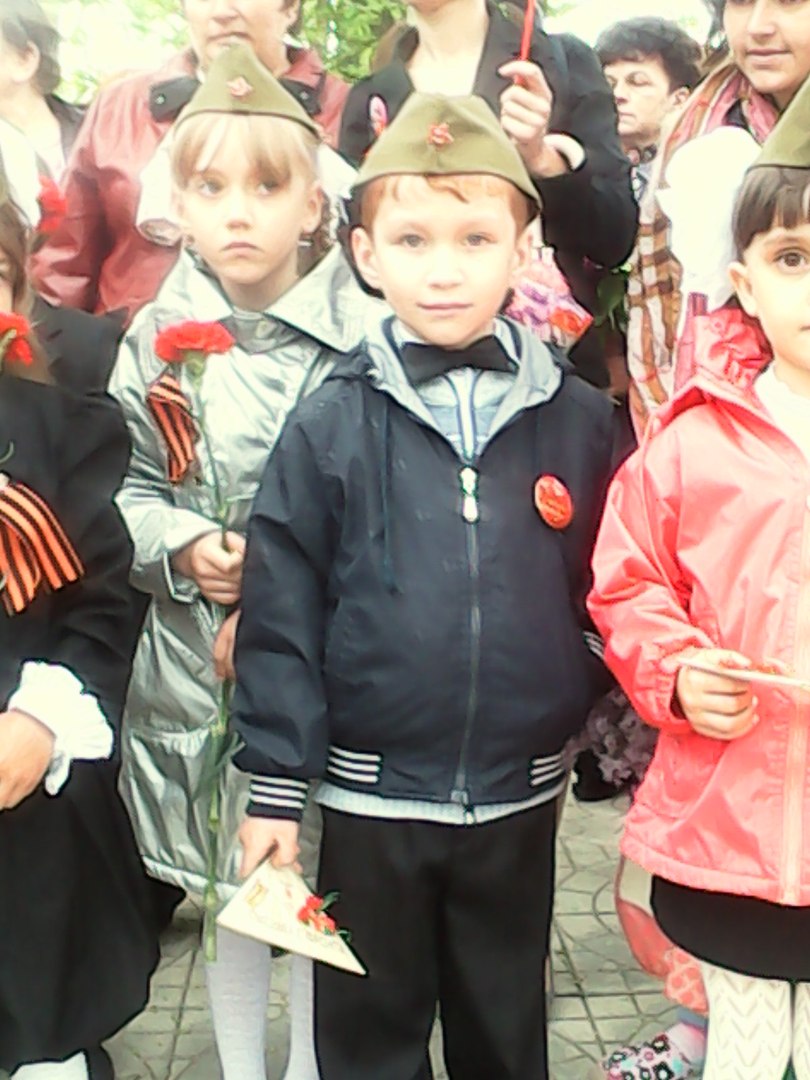 Может, просто нам привычно,
Но не видеть этого нельзя,
Что у воспитателя обычно
Вечером усталые глаза…
Мы-то знаем, что это такое 
Детворы неугомонный рой 
Тут с одним-то не найдёшь покоя, 
А не то, что с этакой гурьбой…
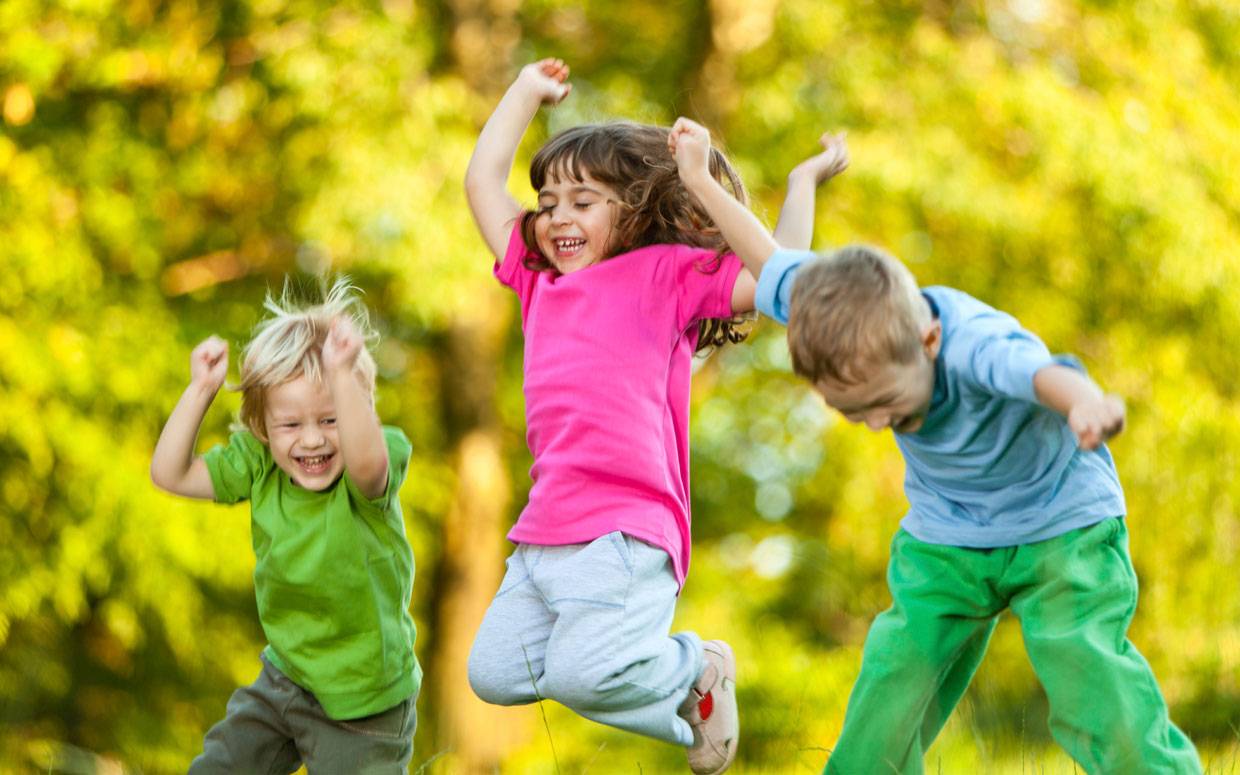 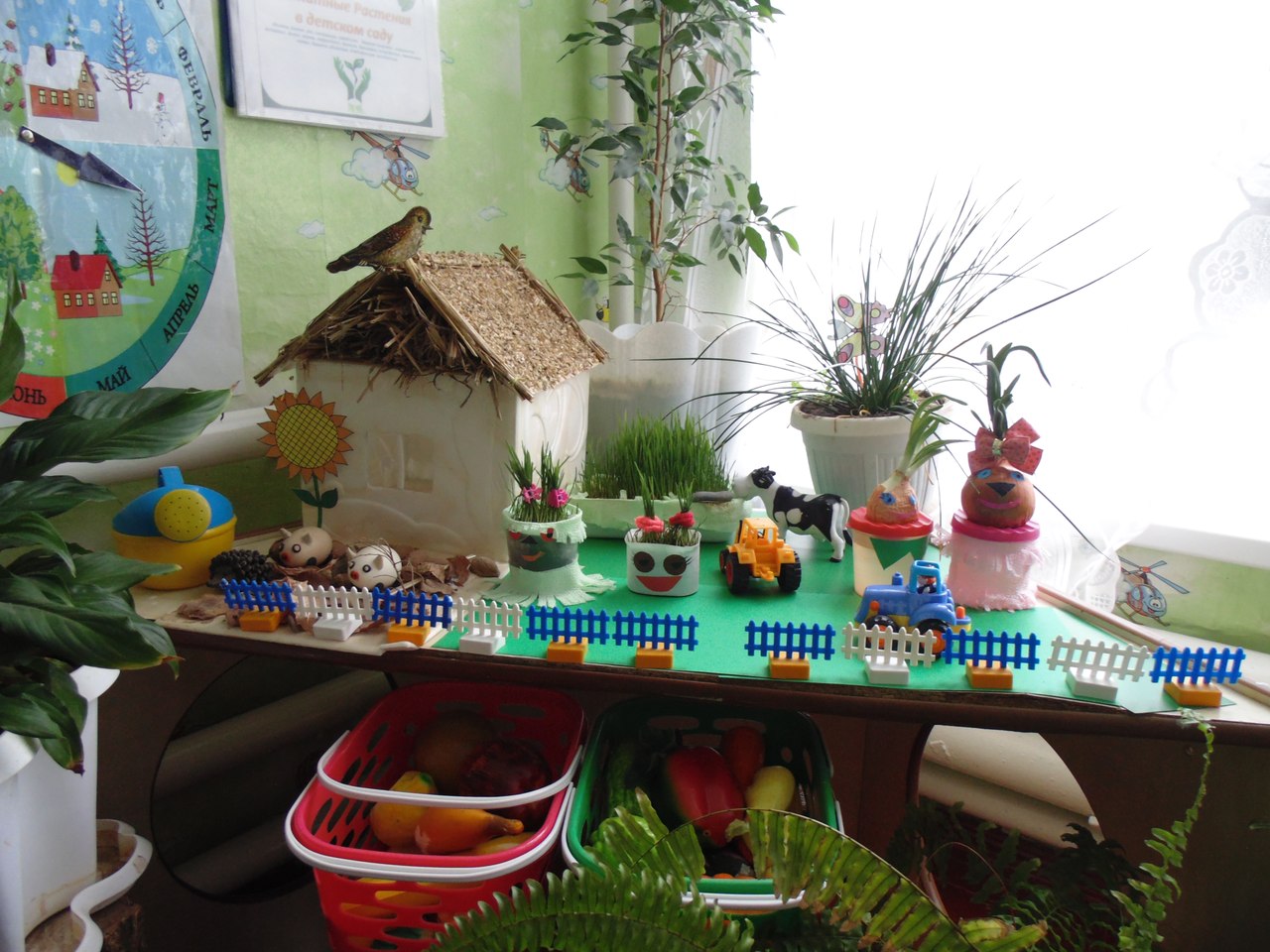 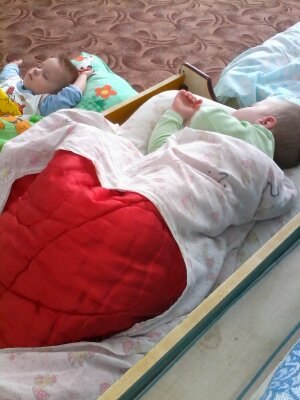 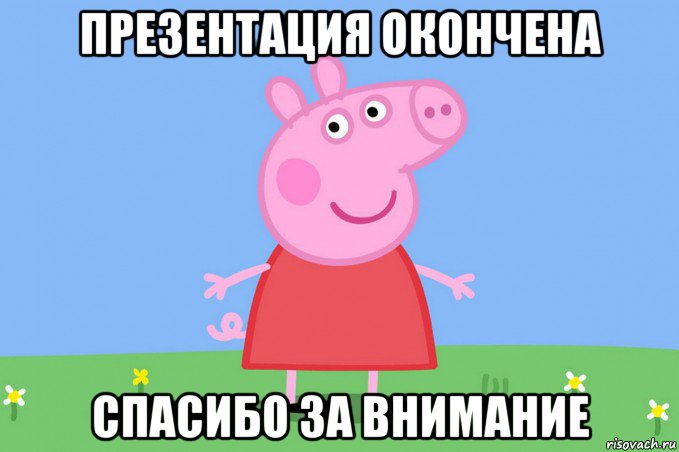